«Нетрадиционное использование светового стола».
Пескотерапия
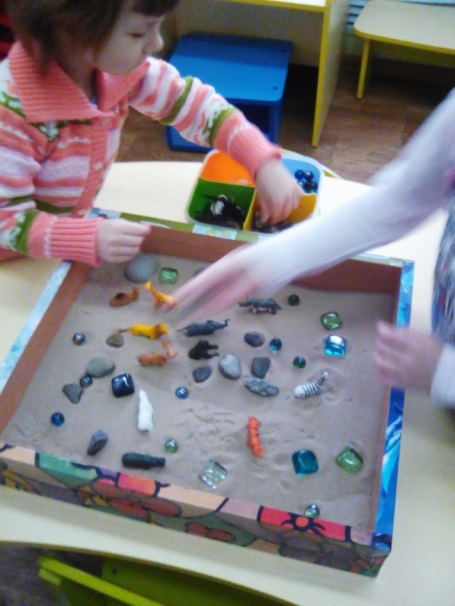 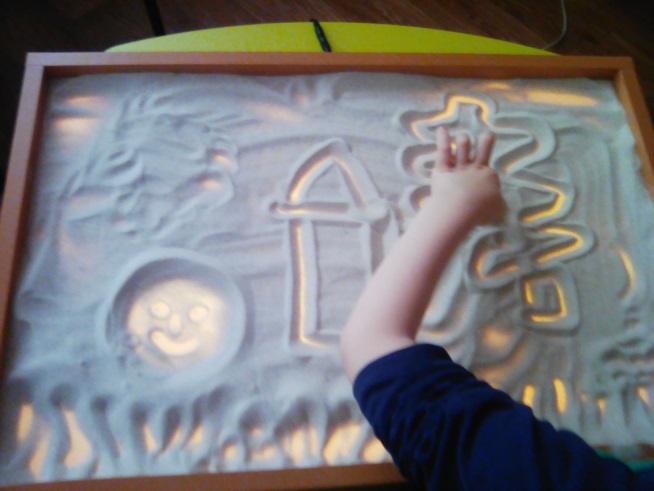 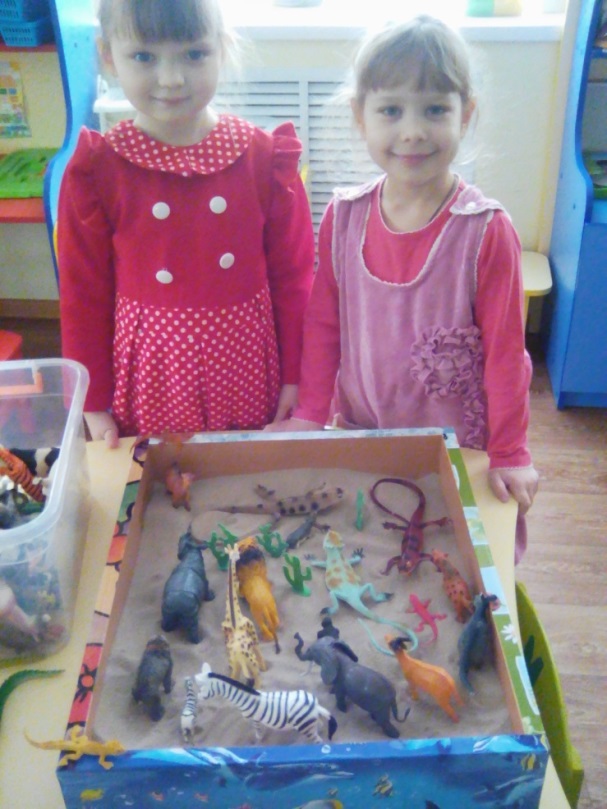 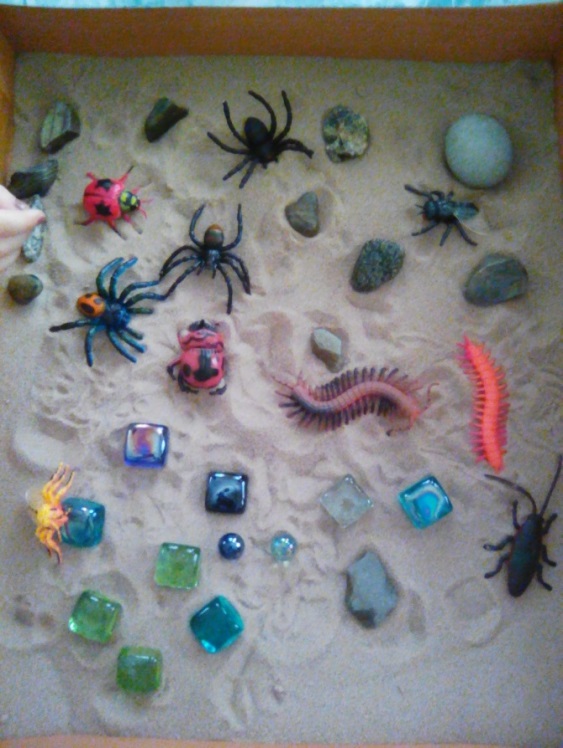 Материал
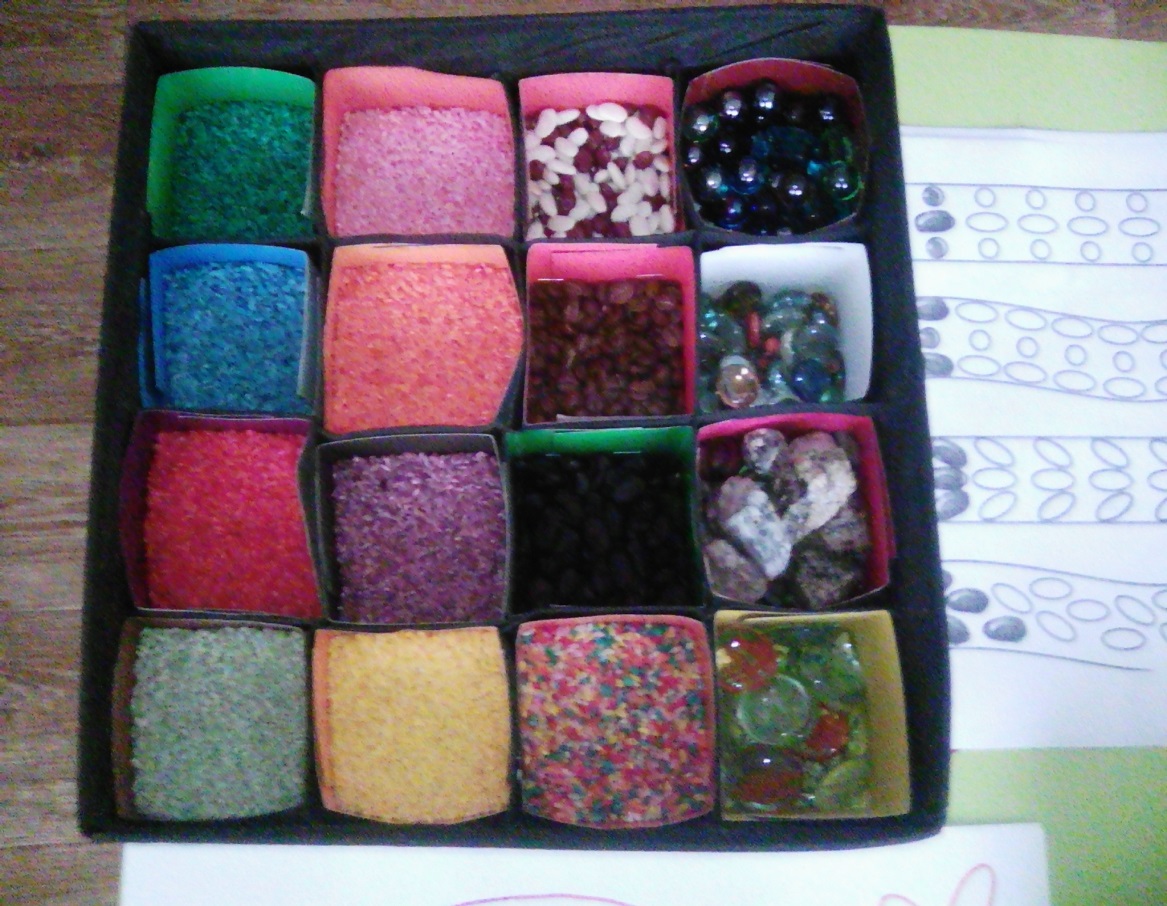 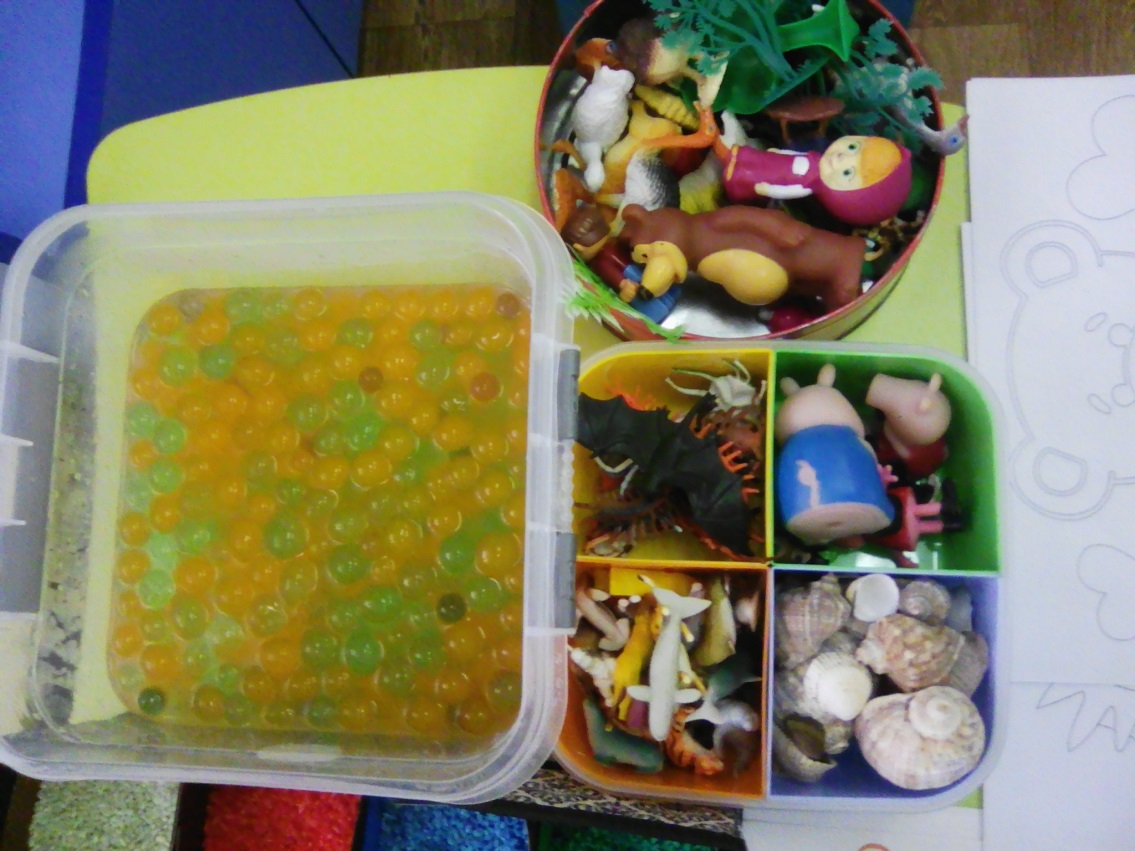 Световой стол с подсветкой 
Разного цвета.
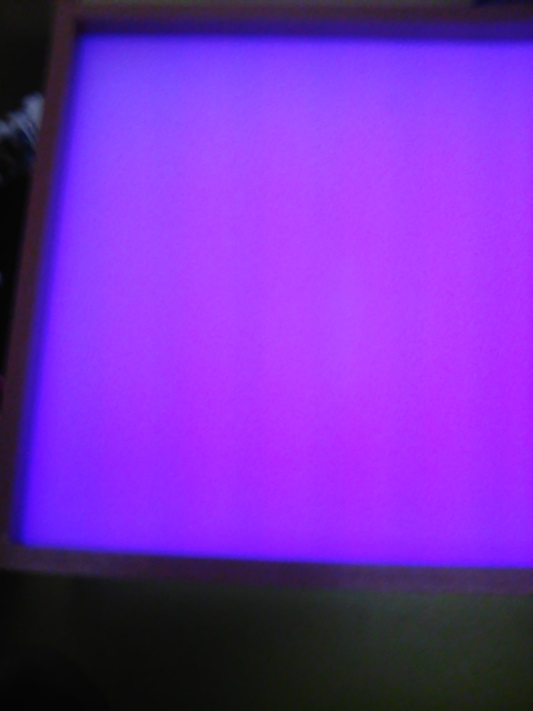 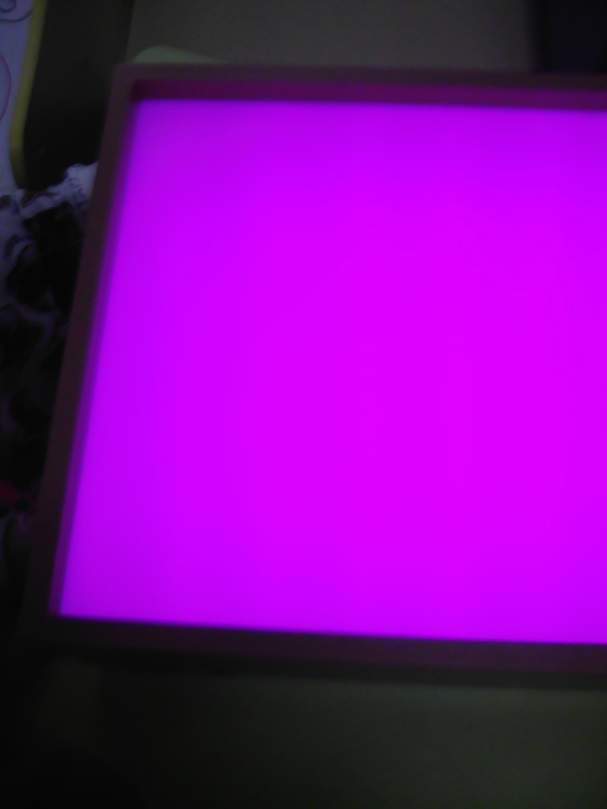 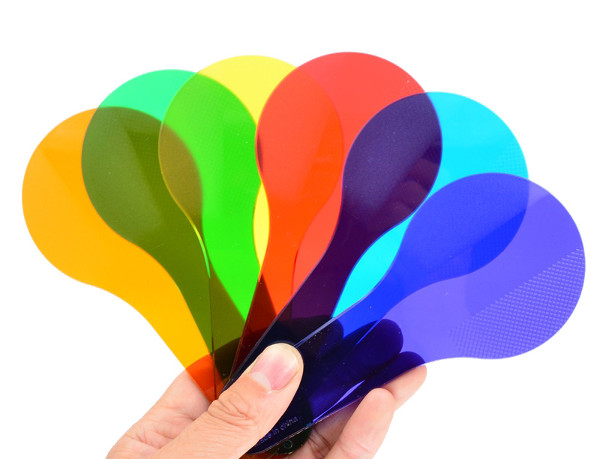 Цель:
«Всестороннее развитие
личности ребёнка, с учетом
индивидуальных особенностей».
Узоры по схеме.
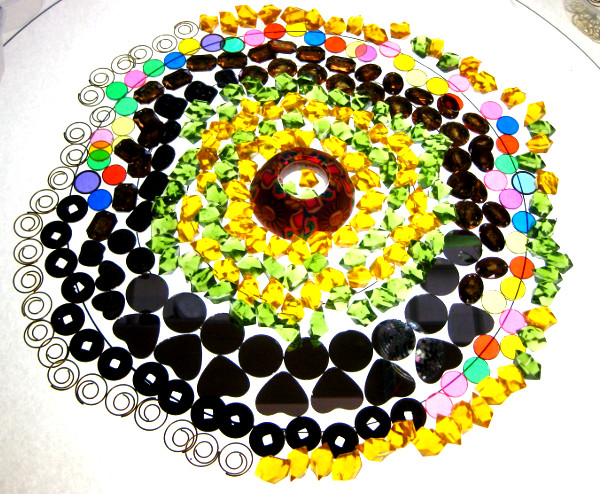 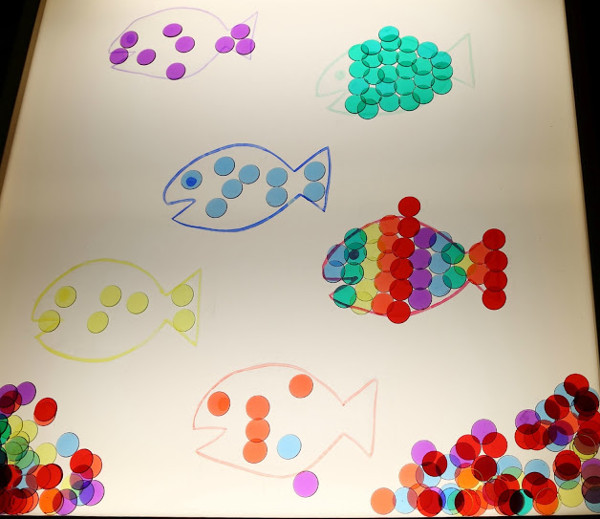 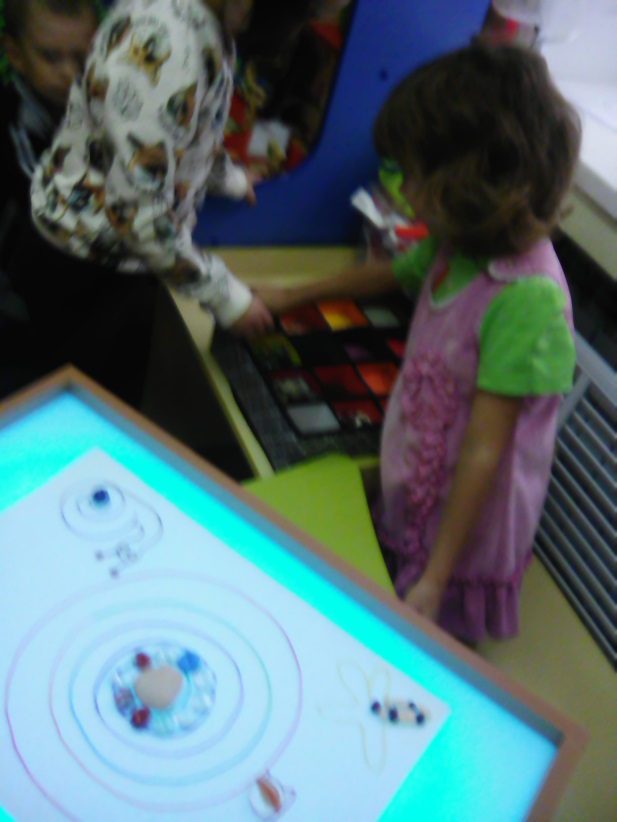 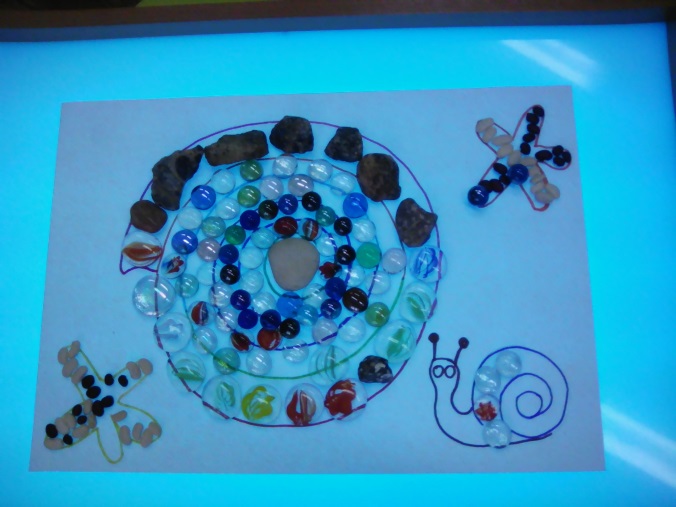 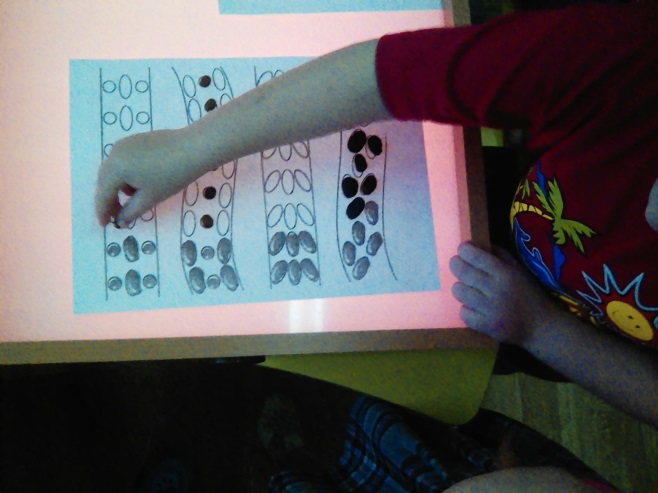 Макеты.
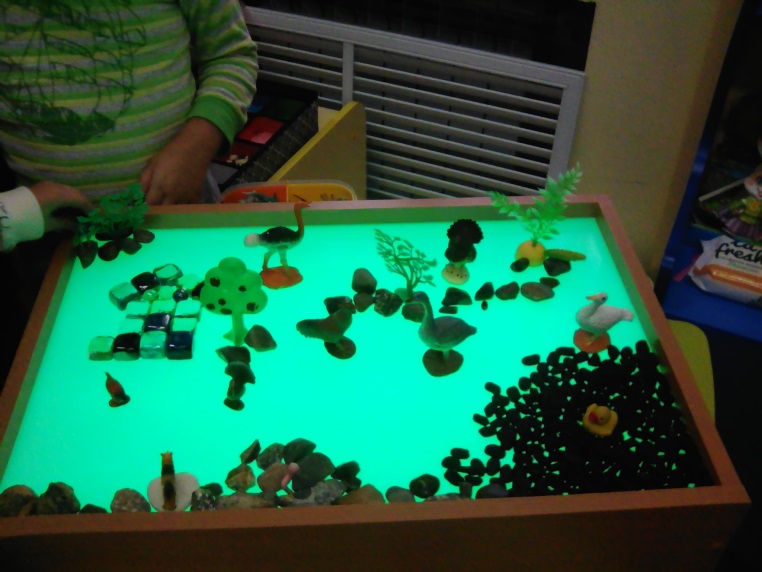 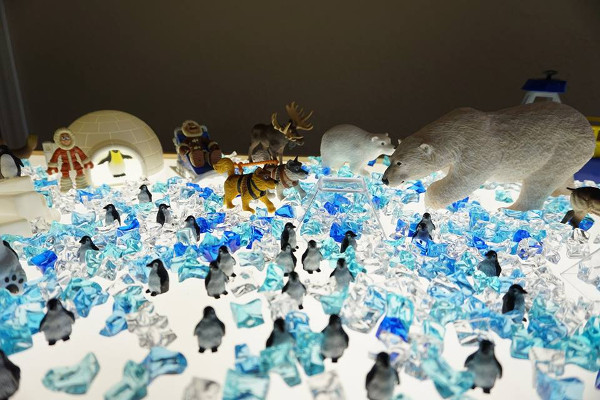 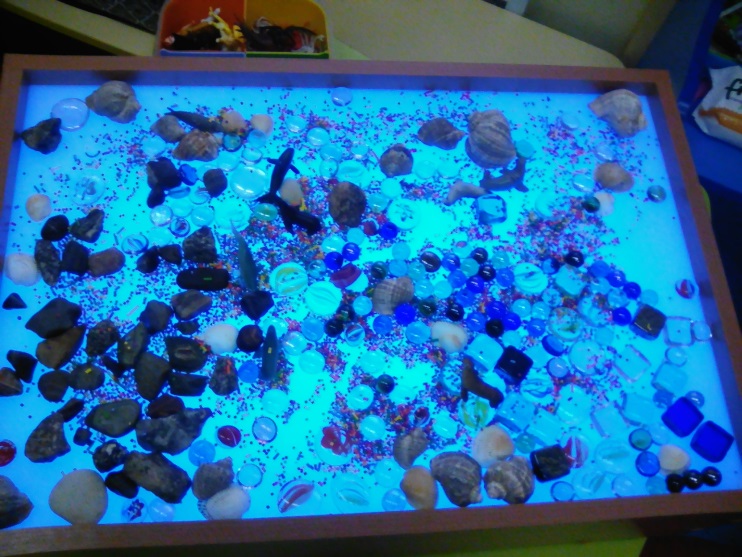 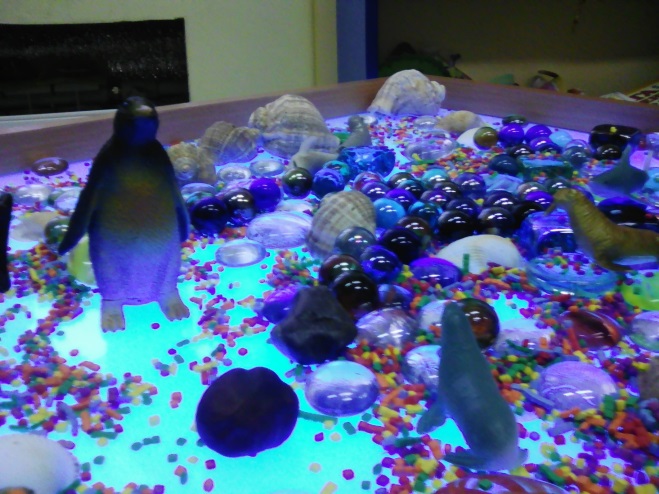 Природа.
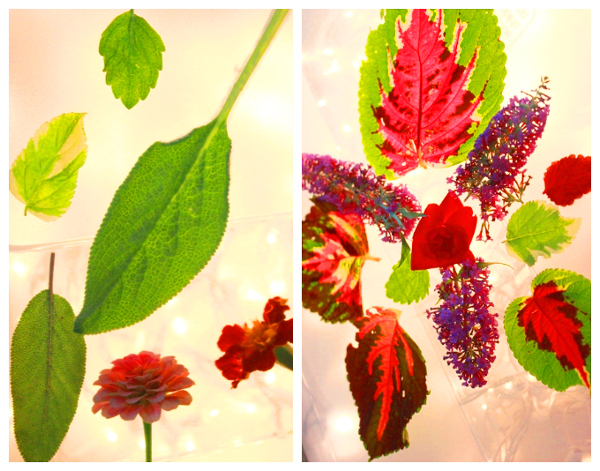 Аква грунт.
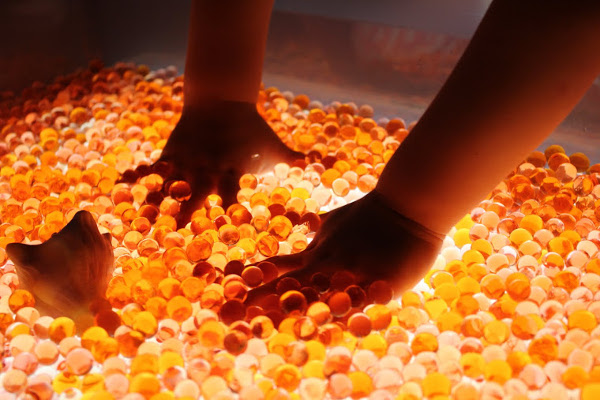 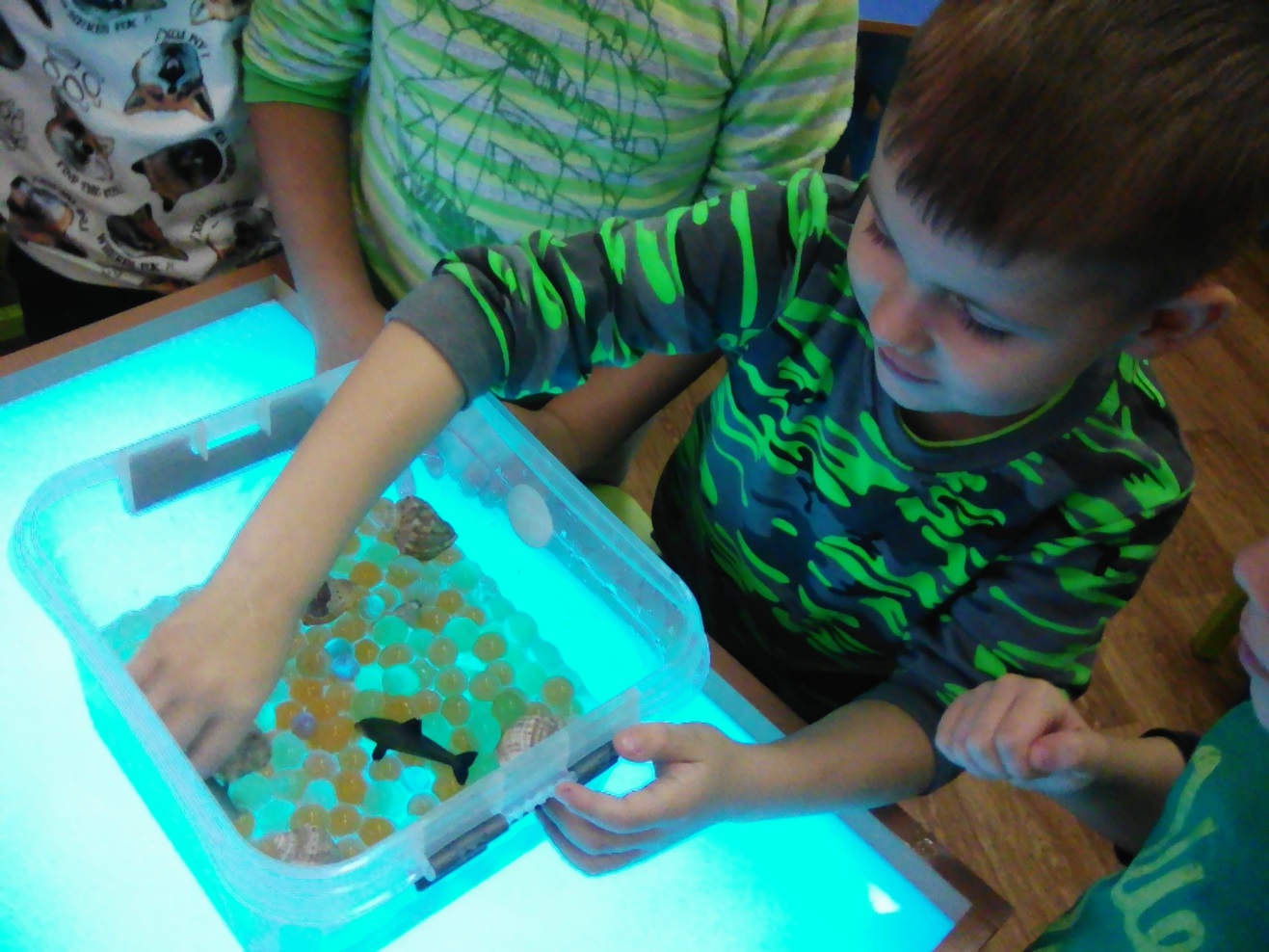 Рисование цветным рисом
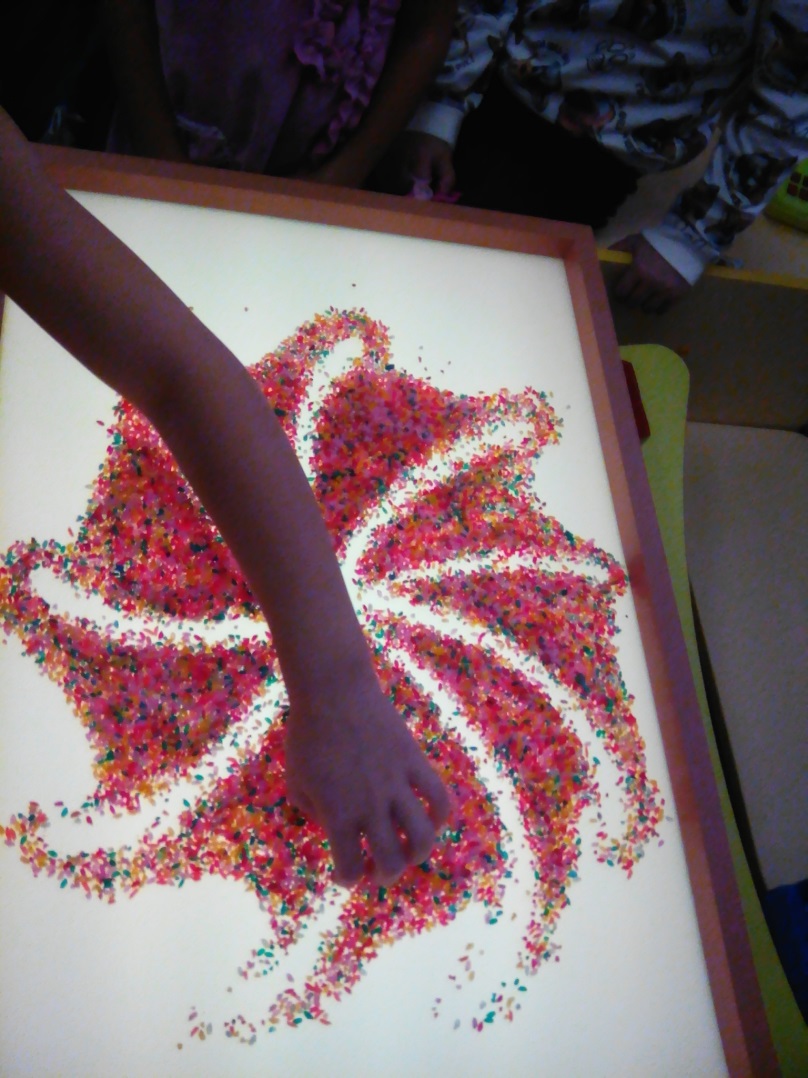 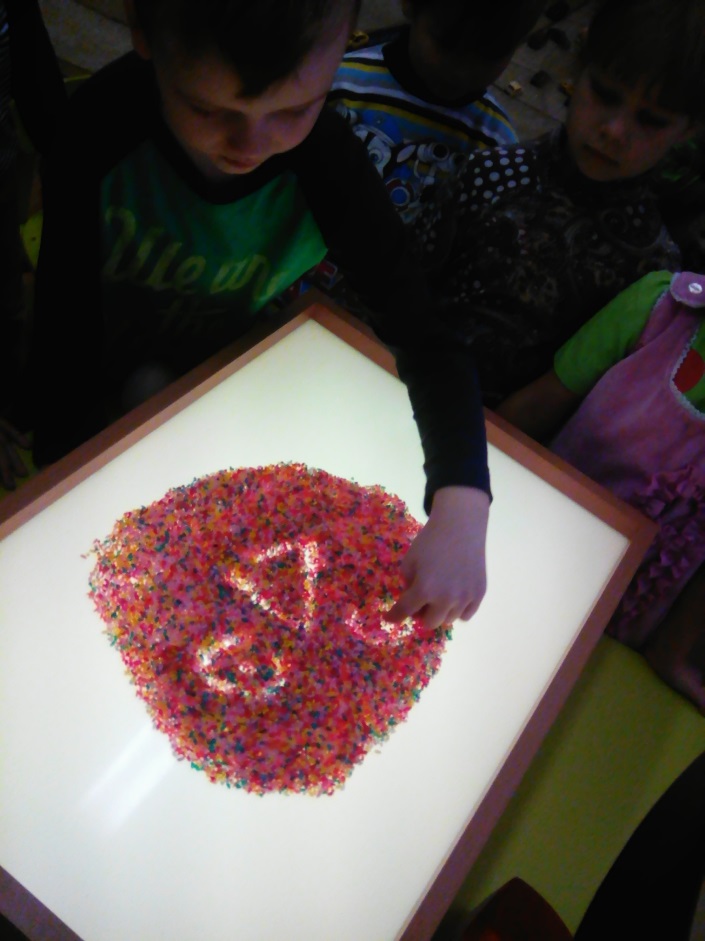 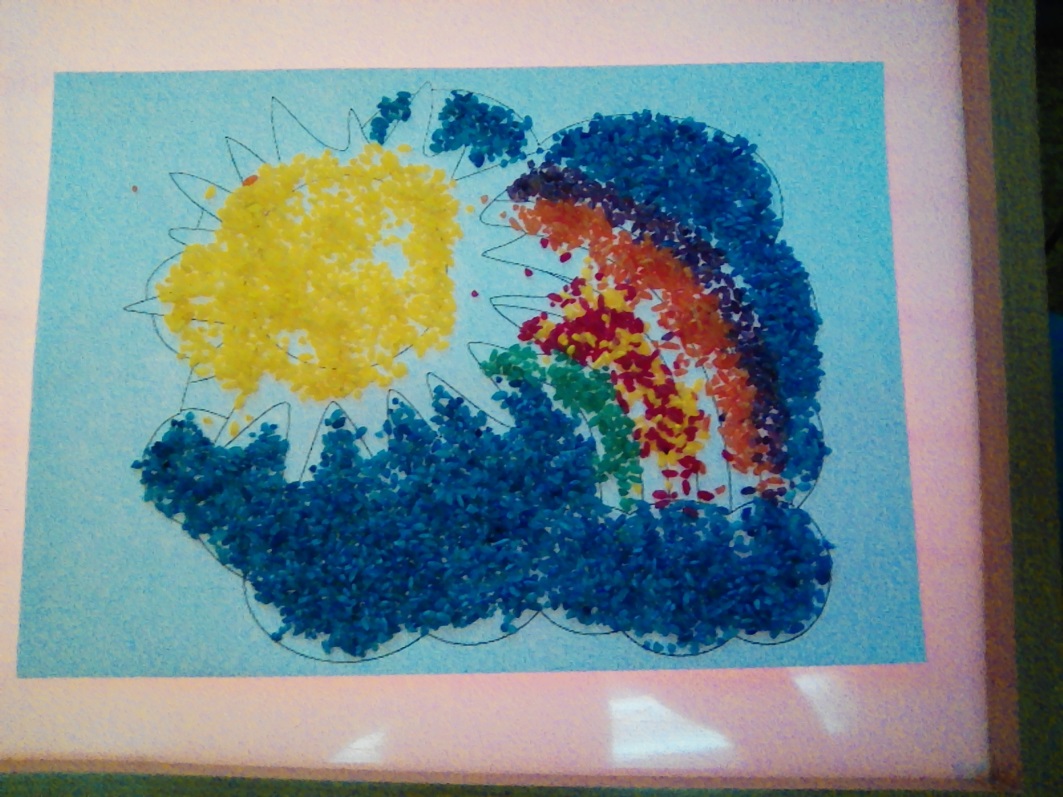 Аппликация и Объёмные фигуры
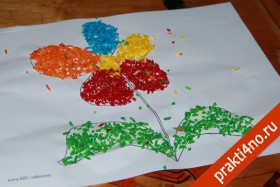 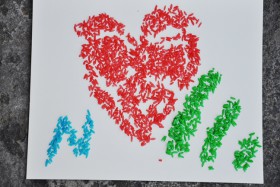 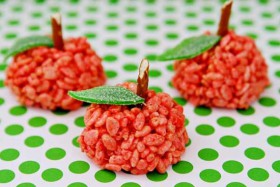 Подарок 
своими руками
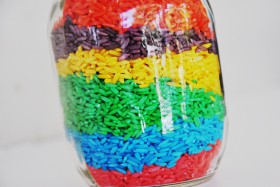 Спасибо за внимание!!!